Violenza
IL CONCETTO DI VIOLENZA
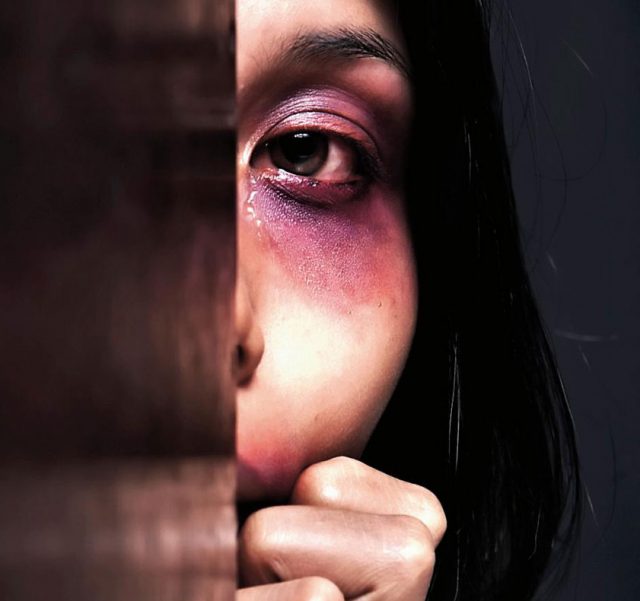 Ha una dimensione:
di volontà, vitalità e forza
di ostilità, l’intenzione di provocare danno o dolore ad un’altra persona
di violazione, di abuso, di mancanza di controllo (rabbia)
IL CONCETTO DI VIOLENZA
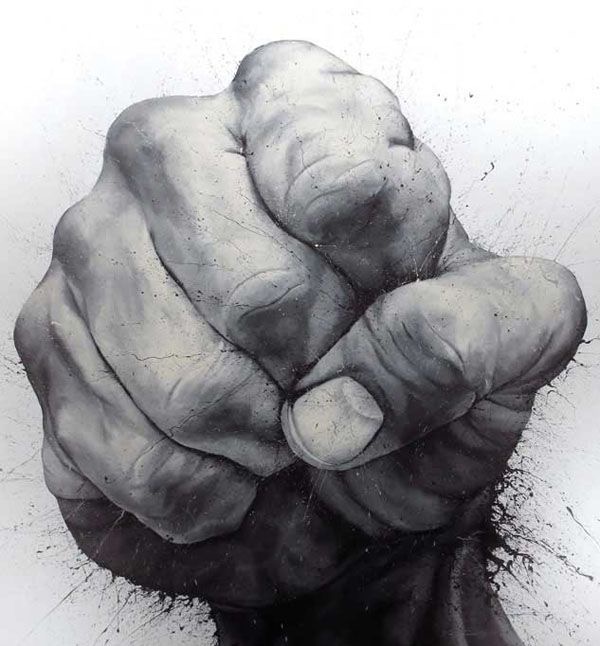 Si esercita tramite atti volti a:
Produrre danno o dolore fisico e/o psicologico a persone, animali
Indurre con la forza o la minaccia a compiere azioni che non si farebbero spontaneamente
Distruzione di cose
VOLONTÀ, VITALITÀ E FORZA
Aspetti desiderabili nel corso dello sviluppo
Aspetti di continuità fra gioco, sport e violenza
Aspetti di continuità con la sessualità adolescenziale e adulta
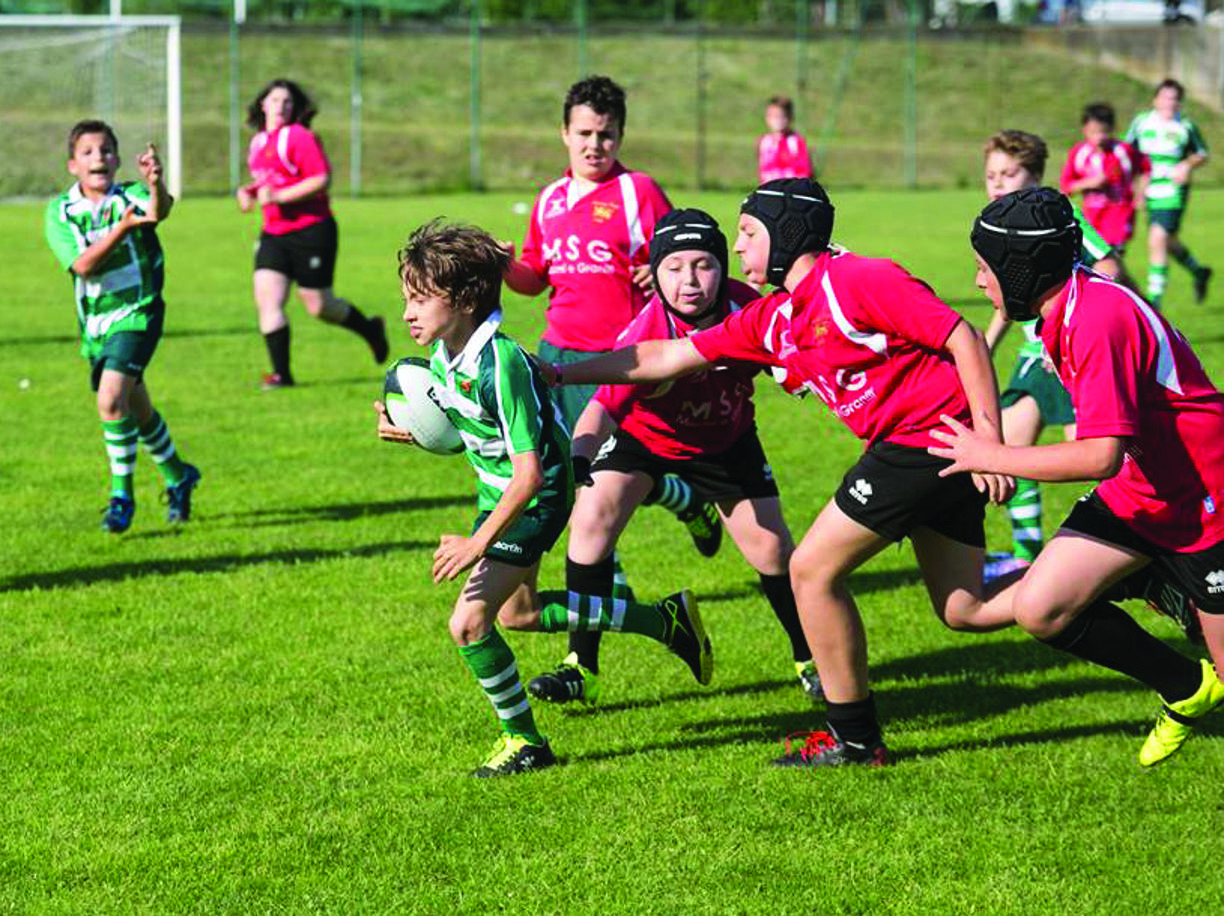 OSTILITÀ, PROVOCARE DANNO E DOLORE
Aspetti non desiderabili nello sviluppo
Espressione delle tensioni e dei sentimenti negativi di rabbia
Manifestazione di attacco all’altro (l’altro che delude, l’altro visto come minaccioso e ostile, l’altro traditore)
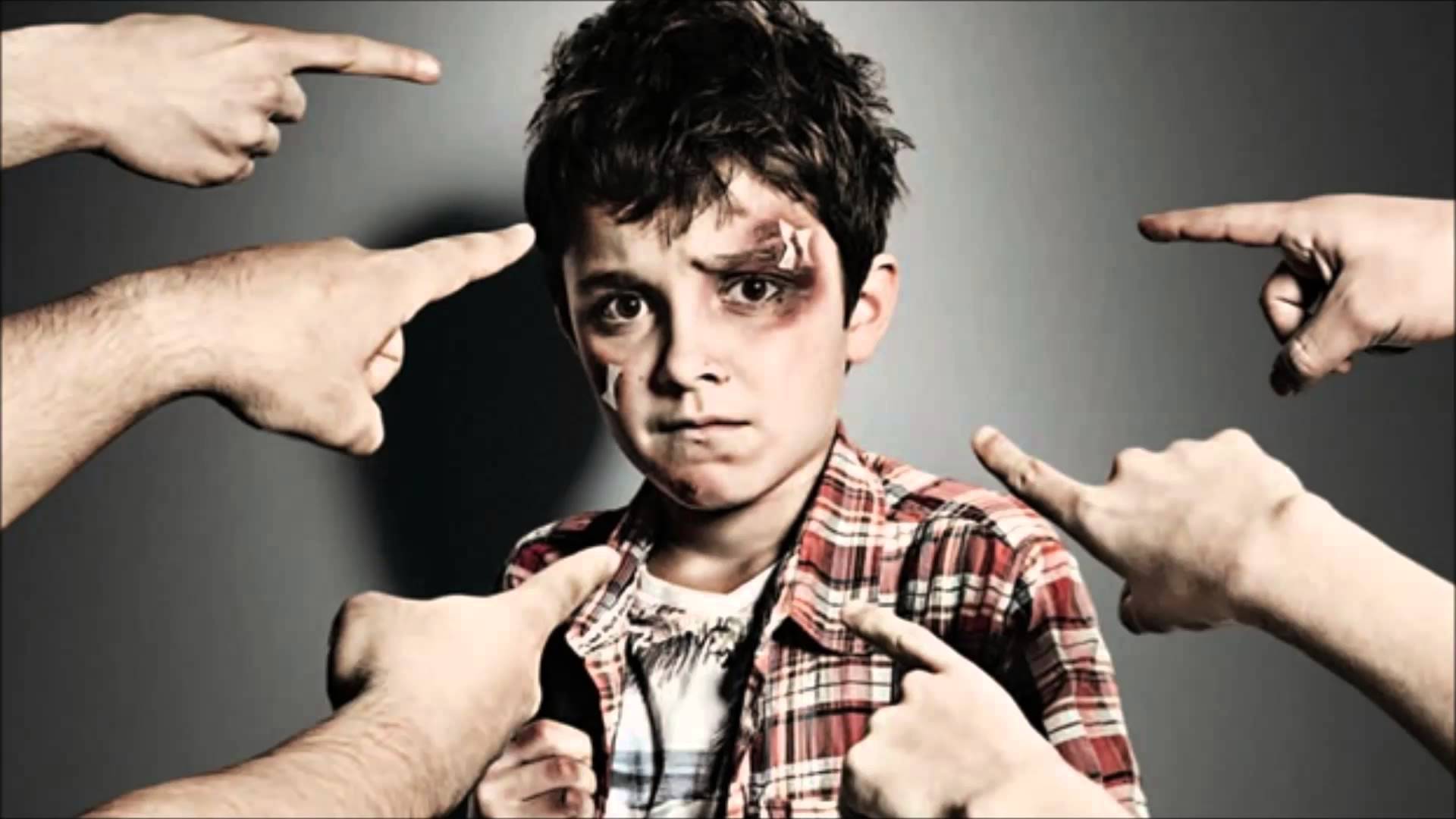 VIOLAZIONE E ABUSO
Aspetti non desiderabili ma legati allo sviluppo (specie durante la preadolescenza e l’adolescenza)
Sapere andare contro le regole e l’autorità, esplorare la violazione e i suoi effetti
Aspetti di continuità con l’identità, specie maschile (o le parti maschili):
Inibire la paura e la compassione (senza paura, senza pietà)
Saper rompere e distruggere
Aspetto di iniziazione (gruppi, gang)
Espressione di potere sull’altro: dare spazio all’esplorazione del sadismo (e del masochismo)
DICHIARAZIONE DI SIVIGLIA
La violenza non è, in quanto tale, innata e inevitabile
Nell’uomo i comportamenti non sono riconducibili solo a una base genetica, ma anche agli aspetti cognitivi e culturali
L’atto violento (specie nel caso della guerra) è un comportamento organizzato in cui sono sfruttate diverse predisposizioni sia genetiche che sociali e culturali, utilizzabili per diversi fini.  
L’aggressività e la disposizione alla violenza fanno parte in diverse misure del patrimonio genetico delle specie animale, compreso l’uomo (sono limitazioni della dichiarazione).
DUE CASI SPECIALI DI VIOLENZA
Violenza legittimata
Esercitata da autorità che hanno la funzione di “monopolio”della violenza per il mantenimento della comunità istituzionale (stato): esercito, carabinieri
Esercitata in condizioni specifiche di autodifesa o protezione e in stato di necessità ed urgenza.
Può essere anche ingiusta.
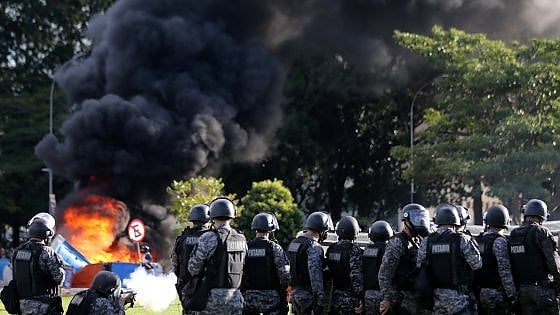 Ad esempio violenza di uno stato illiberale contro i propri stessi cittadini, oppure guerre di aggressione
DUE CASI SPECIALI DI VIOLENZA
Violenza giustificata
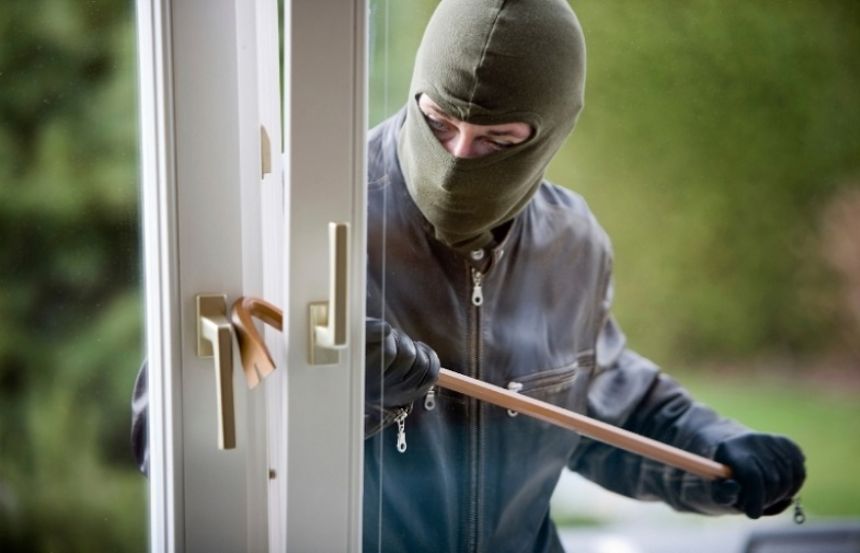 Quando l’uso della violenza viene approvato soggettivamente, in termini psicologici, indipendentemente dalla sua legittimità.
Ad esempio difesa di persone care o indifesi aggrediti, per disperazione, ecc.